Rob Williams, War Child UK
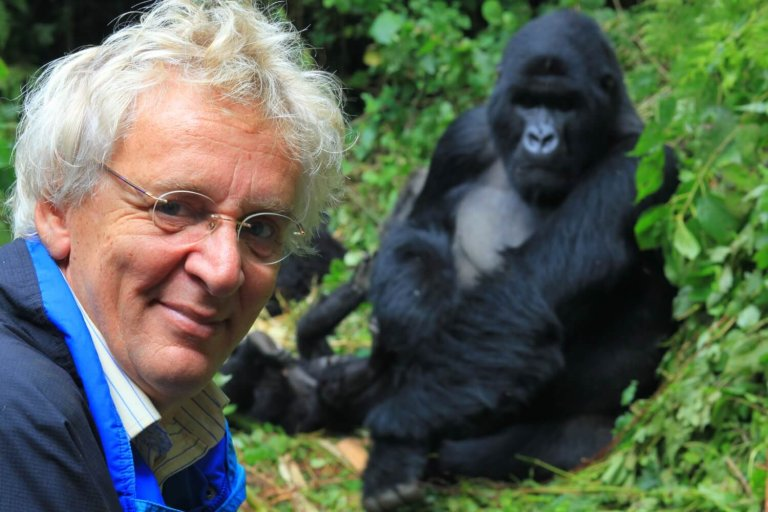 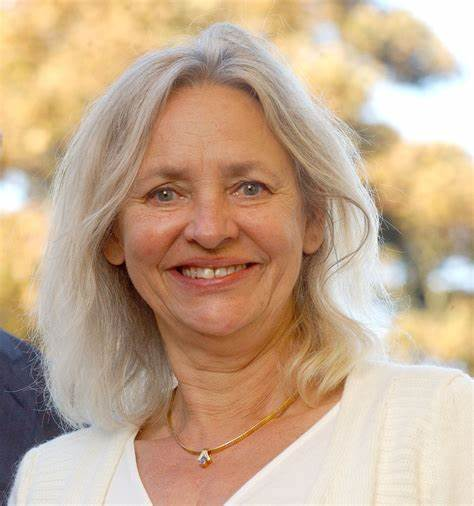 Annemiek Hoogenboom
Boudewijn Poelmann
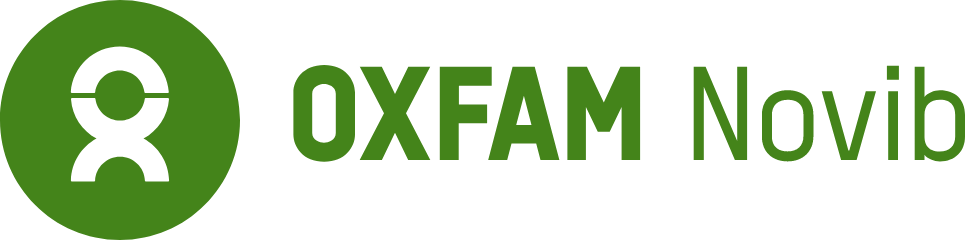 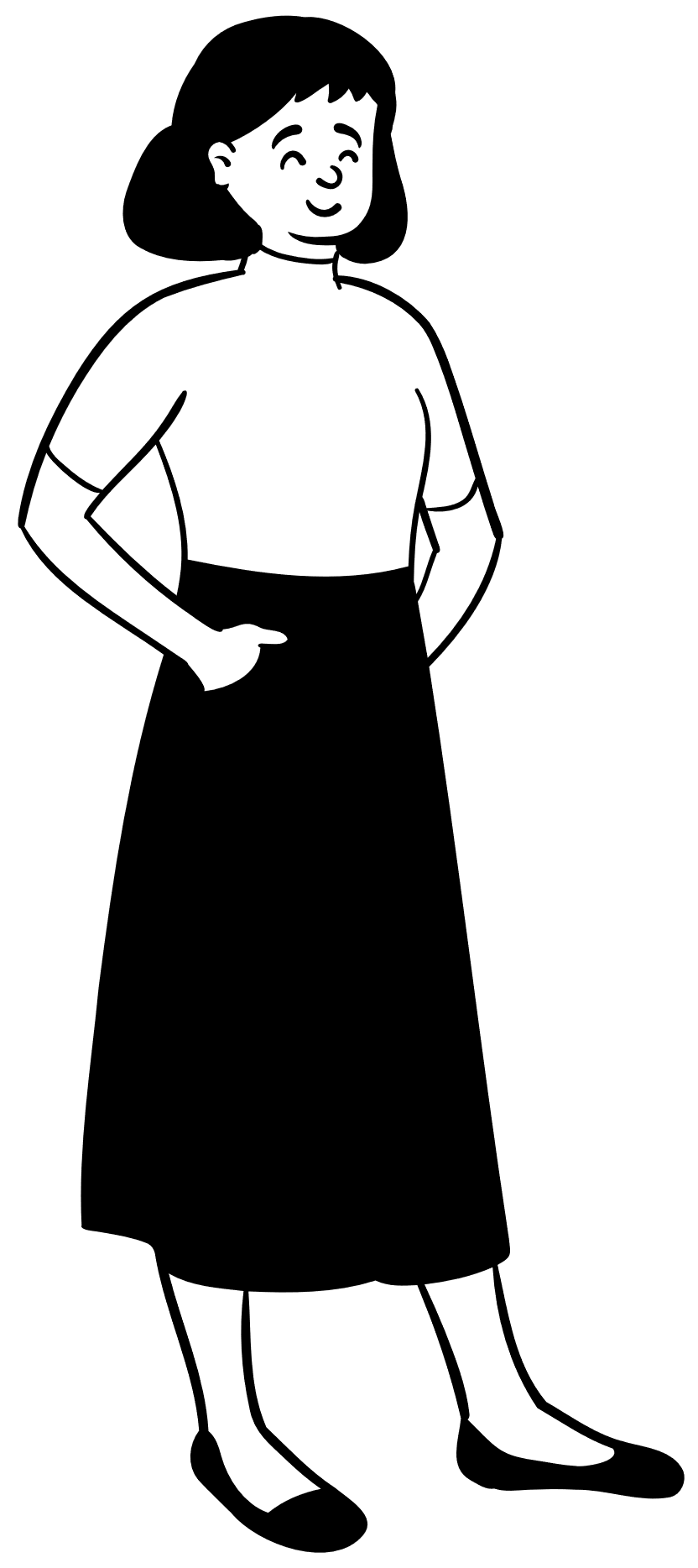 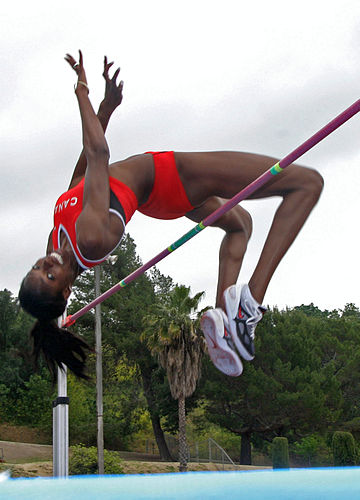 Breakthrough thinking
The world high jump record is 2.5 metres
What if you want to jump higher?
Pole vaulting
If you want to jump higher than 2.5 meters
You need some original thinking
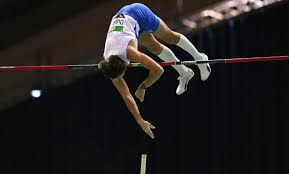 Lotteries – a shared reward
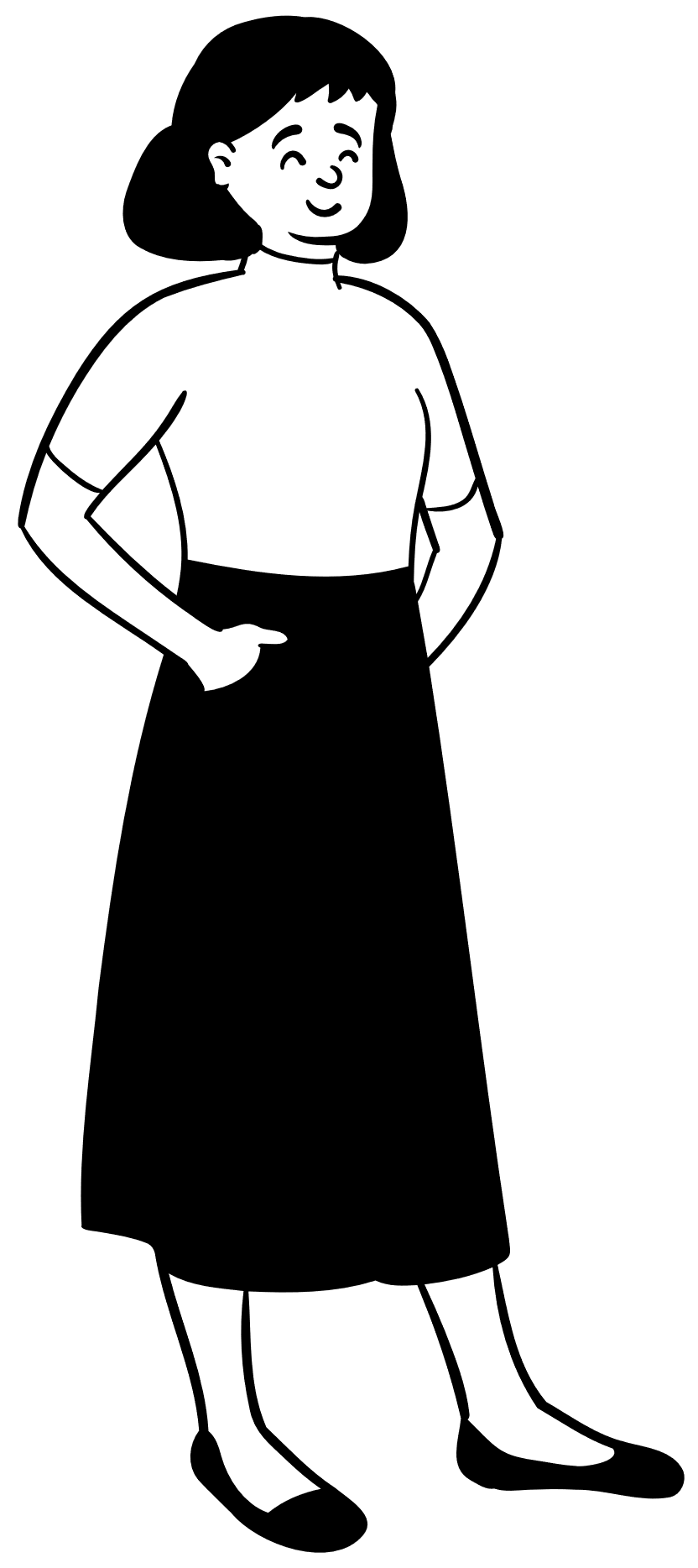 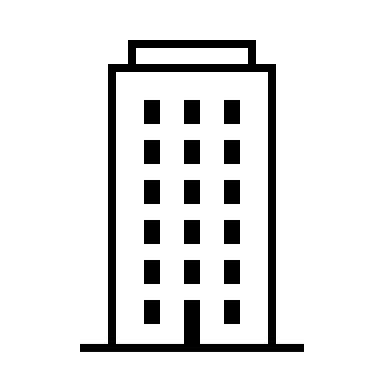 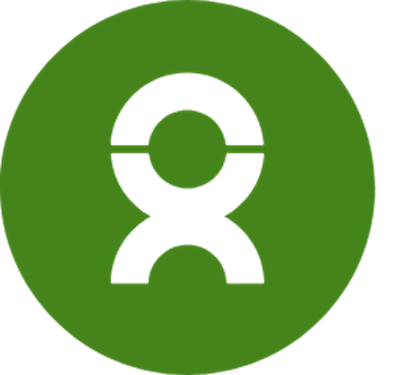 Lotteries – a shared reward
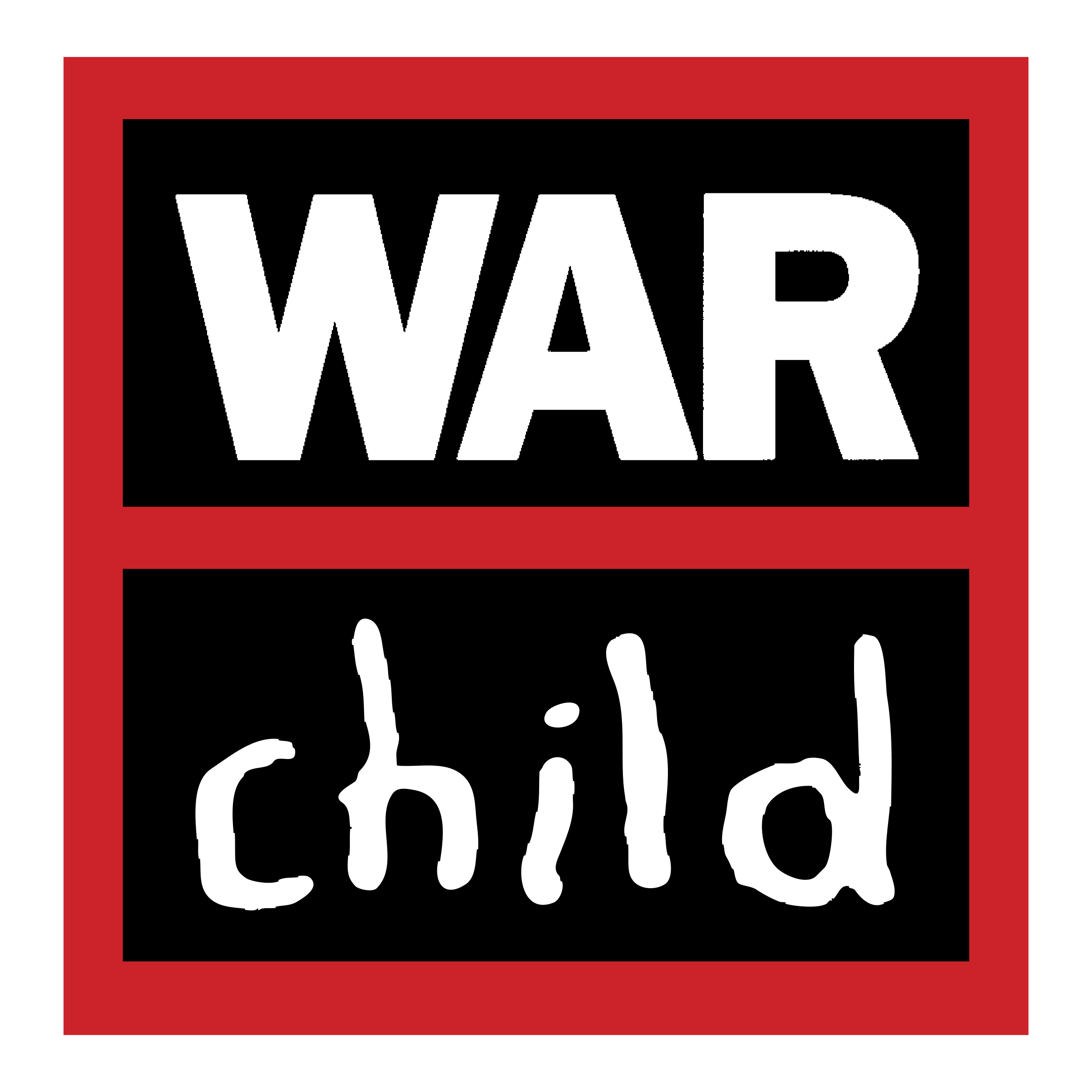 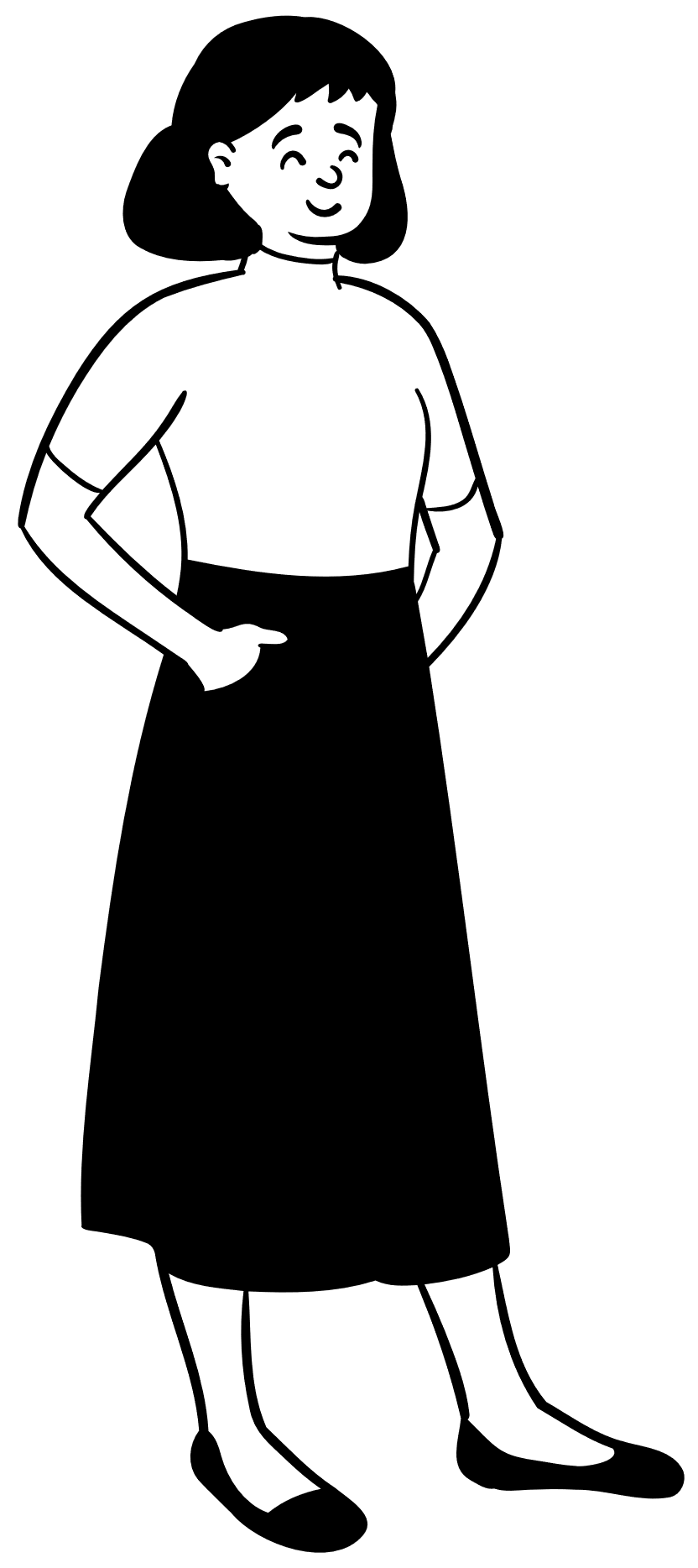 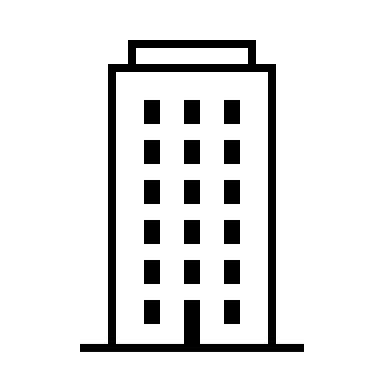 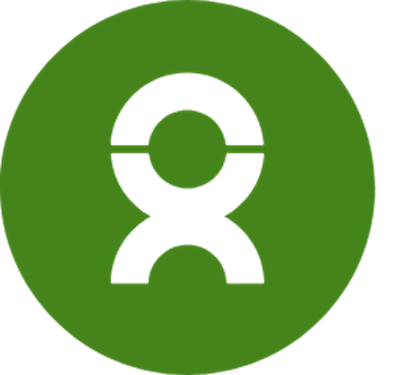 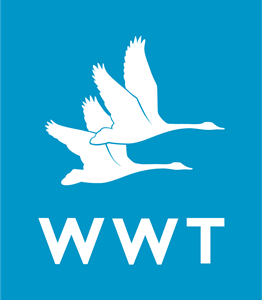 Why a postcode lottery?
It’s a different kind of monthly affiliation
Lots of charities.  Something for everyone
Neighbours win together
Great stories in local newpapers
Peer marketing
Its about community
Low cost of acquisition
The model is expanding
1989	Holland
2005	UK and Sweden
2016	Germany
£11 billion donated to charities since 1989
13 Million Subscribers
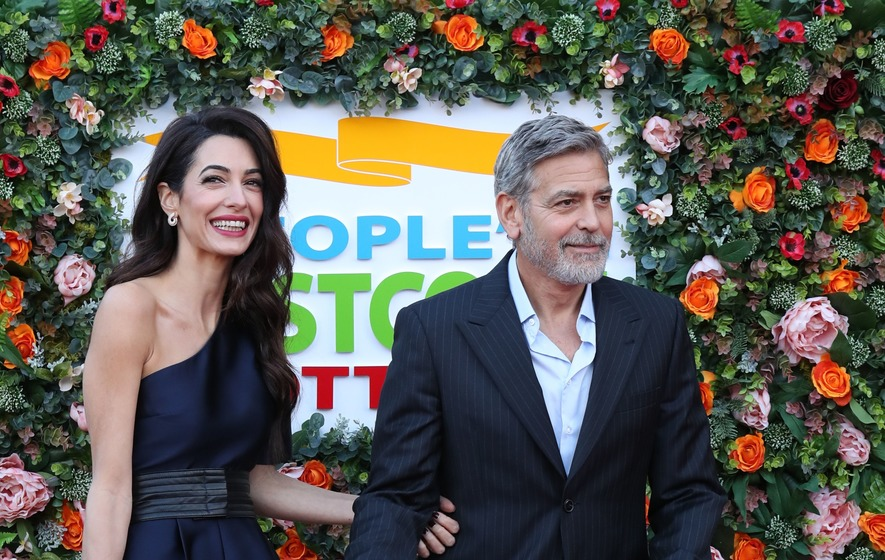 Brilliant Execution
Scale!
Commercial marketing
TV shows/DRTV
High level endorsements – Nelson Mandela, Bill Clinton, George Clooney
A low cost granting model – unrestricted giving
Very focused on small number of metrics
	number of players
	percentage donated to charities
Measured by annual donations, the Peoples Postcode Lotteries are the third largest private foundation in the world – beaten only by The Welcome Foundation and the Bill and Melinda Gates Foundation
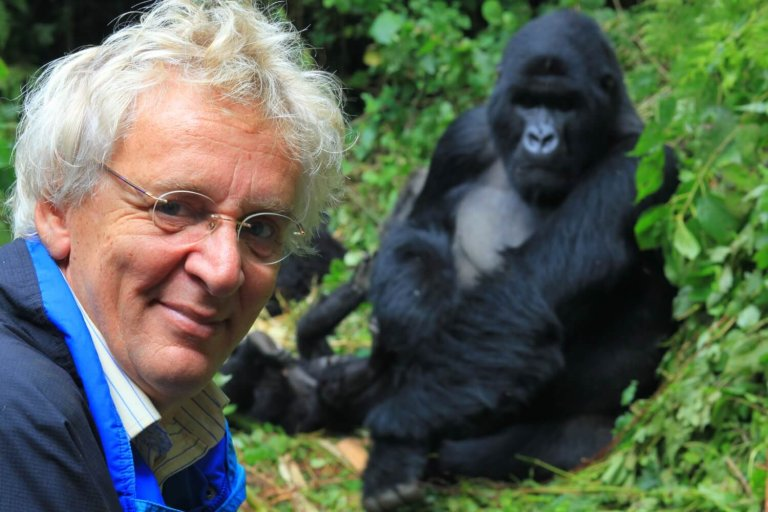 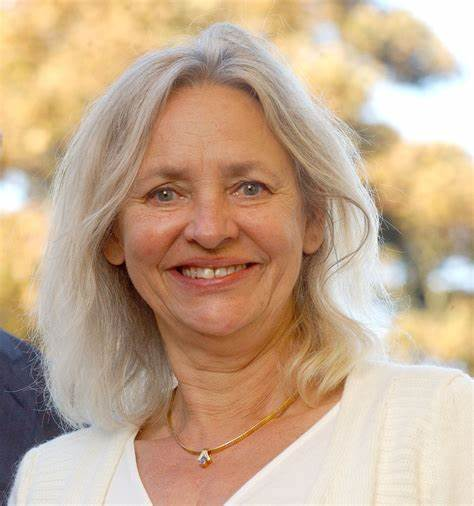 Annemiek Hoogenboom
Boudewijn Poelmann